Customer-Driven Marketing Strategy: Creating Value for Target Customers
Session Outline
Differentiation and Positioning 
Market Segmentation
Market Targeting 
Customer-Driven Marketing Strategy
Customer-Driven Marketing Strategy
Companies can not appeal to all buyers in the marketplace, or at least not to all buyers in the same way.
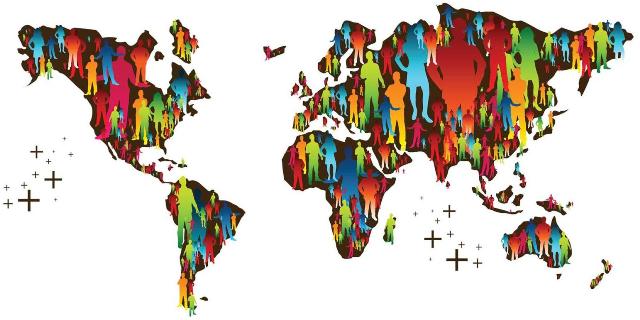 Designing a Customer-Driven Marketing Strategy
Select customers to serve
Decide on a value proposition
Segmentation
Differentiation
Create value for targeted customers
Targeting
Positioning
Market Segmentation
Dividing a market into smaller groups with distinct needs, characteristics, or behaviours that might require separate marketing strategies or mixes.
Segmentation (Cont.)
Through market segmentation, companies divide large heterogeneous markets into smaller segments that can be reached more efficiently and effectively with products and services that match their unique needs
Segmenting Consumer Markets
There is no single way to segment a market. A marketer has to try different segmentation variables, alone and in combination, to find the best way to view the market structure.
Major Segmentation Bases
Geographic
Demographic
Psychographic
Behavioural
Major Segmentation Variables
Requirements for Effective Segmentation
The size, purchasing power, and profiles of the segments can be measured.
Measurable
The market segments can be effectively reached and served.
Accessible
The market segments are large or profitable enough to serve.
Substantial
The segments are conceptually distinguishable and respond differently to different marketing mix elements and programmes.
Differentiable
Effective programmes can be designed for attracting and serving the segments.
Actionable
Market Targeting
Market Targeting
The process of evaluating each market segment’s attractiveness and selecting one or more segments to enter.
Target Market
A set of buyers sharing common needs or characteristics that the company decides to serve.
Targeting (Cont.)
The firm now has to evaluate the various segments and decide how many and which segments it can serve best.
Evaluating Market Segments
1. Segment Size and Growth
	Sales, growth rates, expected profitability

2. Segment Structural Attractiveness
	Competitors, substitute products, power of buyers, power of suppliers 

3. Company Objectives and Resources
	Long-run objectives, skills, resources
Selecting Target Market Segments
Market Targeting Strategies
Undifferentiated (mass) marketing
Differentiated (segmented) marketing
Concentrated (niche) marketing
Micromarketing (local or individual marketing)
Targeting broadly
Targeting narrowly
Undifferentiated (Mass) Marketing
A market coverage strategy in which a firm might decide to ignore market segment differences and go after the whole market with one offer.
Mass marketing strategy focuses on what is common in the needs of consumers rather than on what is different.
Differentiated (Segmented) Marketing
A market-coverage startegy in which a firm decides to target several market segments and designs separate offers for each.
Results
Higher sales, a stronger position within each market segment.
Increasing the cost of doing businesses.
Concentrated (Niche) Marketing
A market-coverage strategy in which a firm goes after a large share of one or a few smaller segments or niches.
Niche Marketing,
Achieves a strong market position because of its greater knowledge of consumer needs in the niches it serves and the special reputation it acquires.
Fine-tuning the marketing mix to the needs of carefully defined segments.
Targeting products or services, channels and communications programmes toward only consumers that it can serve best and most profitably.
Micromarketing (Local or Individual)
The practice of tailoring products and marketing programmes to the needs and wants of specific individuals and local customer groups.
Micromarketing
Local Marketing
Individual Marketing
Local Marketing
Tailoring brands and promotions to the needs and wants of local customer groups – cities, neighbourhoods, and even specific stores.
Individual Marketing 
Tailoring products and marketing programmes to the needs and preferences of individual customers – also labeled “one-to-one marketing”, “customized marketing”, and “markets-of-one marketing”
Differentiation and Positioning
Beyond deciding which segments of the market it will target, the company must decide on a value proposition – on how it will create differentiated value for targeted segments and what positions it wants to occupy in those segments.
Product Position
The way the product is defined by consumers on important attributes – the place the product occupies in consumers’ mind relative to competing products.
“Products are created in the factory, but brands are created in the mind.”
Positioning Maps
Perceptual Positioning Map

Shows consumer perceptions of their brands versus competing products on important buying dimensions.
Choosing a Differentiation and Positioning Strategy
A brand’s positioning must serve the needs and preferences of well-defined target markets.

1. Identifying Possible Value Differences and Competitive Advantages
Competitive Advantage 
An advantage over competitors gained by offering greater customer value, either through lower prices or by providing more benefits that justify higher prices.
In what specific ways can a company differentiate itself or its market offer?
Product Differentiation
Services Differentiation
Channels Differentiation
People Differentiation
Image Differentiation
2. Choosing the Right Competitive Advantages

How Many Differences to Promote
	- Unique Selling Proposition or 
	- More than one differentiator 

Which Differences to Promote
	Each difference has the potential to create company costs as well as customer benefits.
A difference is worth establishing to the extent that it satisfies the following criteria:
Important
Distinctive
Superior 
Communicable
Preemptive
Affordable
Profitable
3. Selecting an Overall Positioning Strategy
Value Proposition 
The full positioning of a brand - the full mix of benefits upon which the brand is differentiated and positioned.
Why should I buy your brand?
Possible Value Propositions
Winning value propositions
Price
More
The same
Less
More
Benefits
The same
Less
Losers
4. Developing a Positioning Statement
A statement that summarizes company or brand positioning – it takes this form: To (target segment and need) our (brand) is (concept) that (point-of-difference).
Example 
To busy, mobile professionals who need to always be in the loop, BlackBerry is a wireless connectivity solution that gives you an easier, more reliable way to stay connected to data, people and resources while on the go.
Communicating and Delivering the Chosen Position
Once it has chosen a position, the company must take strong steps to deliver and communicate the desired position to target consumers. All the company’s marketing mix efforts must support the positioning strategy.
Summary and Conclusions